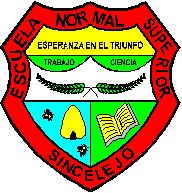 INSTITUCIÓN EDUCATIVA NORMAL SUPERIOR DE SINCELEJO
REORGANIZACIÓN DE DOCENTES POR PERFILES 2015 - 2016
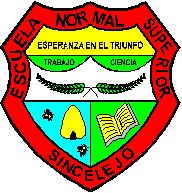 INSTITUCIÓN EDUCATIVA NORMAL SUPERIOR DE SINCELEJO
REORGANIZACIÓN DE DOCENTES POR PERFILES 2015 - 2016
INSTITUCIÓN EDUCATIVA NORMAL SUPERIOR DE SINCELEJO
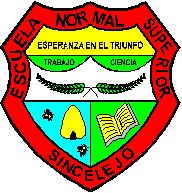 REORGANIZACIÓN DE DOCENTES POR PERFILES 2015 - 2016
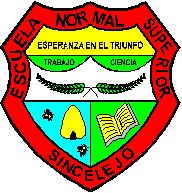 INSTITUCIÓN EDUCATIVA NORMAL SUPERIOR DE SINCELEJO
REORGANIZACIÓN DE DOCENTES POR PERFILES 2015 - 2016
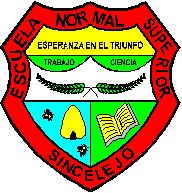 INSTITUCIÓN EDUCATIVA NORMAL SUPERIOR DE SINCELEJO
REORGANIZACIÓN DE DOCENTES POR PERFILES 2015 - 2016
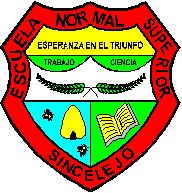 INSTITUCIÓN EDUCATIVA NORMAL SUPERIOR DE SINCELEJO
REORGANIZACIÓN DE DOCENTES POR PERFILES 2015 - 2016
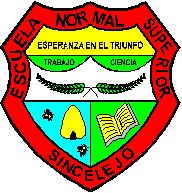 INSTITUCIÓN EDUCATIVA NORMAL SUPERIOR DE SINCELEJO
REORGANIZACIÓN DE DOCENTES POR PERFILES 2015 - 2016
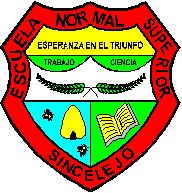 INSTITUCIÓN EDUCATIVA NORMAL SUPERIOR DE SINCELEJO
REORGANIZACIÓN DE DOCENTES POR PERFILES 2015 - 2016
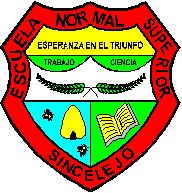 INSTITUCIÓN EDUCATIVA NORMAL SUPERIOR DE SINCELEJO
REORGANIZACIÓN DE DOCENTES POR PERFILES 2015 - 2016
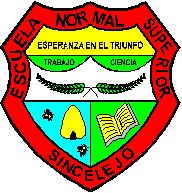 INSTITUCIÓN EDUCATIVA NORMAL SUPERIOR DE SINCELEJO
REORGANIZACIÓN DE DOCENTES POR PERFILES 2015 - 2016
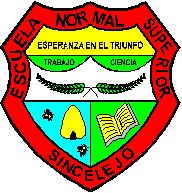 INSTITUCIÓN EDUCATIVA NORMAL SUPERIOR DE SINCELEJO
REORGANIZACIÓN DE DOCENTES POR PERFILES 2015 - 2016
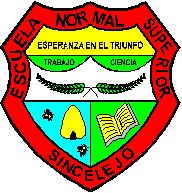 INSTITUCIÓN EDUCATIVA NORMAL SUPERIOR DE SINCELEJO
REORGANIZACIÓN DE DOCENTES POR PERFILES 2015 - 2016
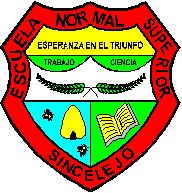 INSTITUCIÓN EDUCATIVA NORMAL SUPERIOR DE SINCELEJO
REORGANIZACIÓN DE DOCENTES POR PERFILES 2015 - 2016
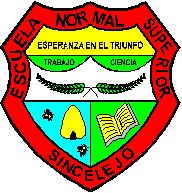 INSTITUCIÓN EDUCATIVA NORMAL SUPERIOR DE SINCELEJO
REORGANIZACIÓN DE DOCENTES POR PERFILES 2015 - 2016
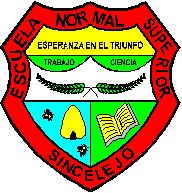 INSTITUCIÓN EDUCATIVA NORMAL SUPERIOR DE SINCELEJO
REORGANIZACIÓN DE DOCENTES POR PERFILES 2015 - 2016
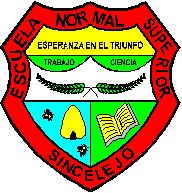 INSTITUCIÓN EDUCATIVA NORMAL SUPERIOR DE SINCELEJO
REORGANIZACIÓN DE DOCENTES POR PERFILES 2015 - 2016
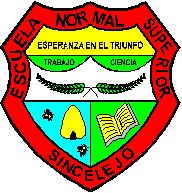 INSTITUCIÓN EDUCATIVA NORMAL SUPERIOR DE SINCELEJO
REORGANIZACIÓN DE DOCENTES POR PERFILES 2015 - 2016
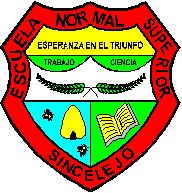 INSTITUCIÓN EDUCATIVA NORMAL SUPERIOR DE SINCELEJO
REORGANIZACIÓN DE DOCENTES POR PERFILES 2015 - 2016
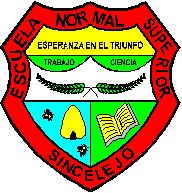 INSTITUCIÓN EDUCATIVA NORMAL SUPERIOR DE SINCELEJO
REORGANIZACIÓN DE DOCENTES POR PERFILES 2015 - 2016
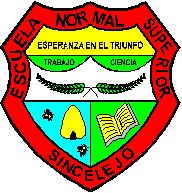 INSTITUCIÓN EDUCATIVA NORMAL SUPERIOR DE SINCELEJO
REORGANIZACIÓN DE DOCENTES POR PERFILES 2015 - 2016
INSTITUCIÓN EDUCATIVA NORMAL SUPERIOR DE SINCELEJO
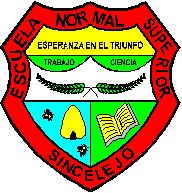 REORGANIZACIÓN DE DOCENTES POR PERFILES 2015 - 2016
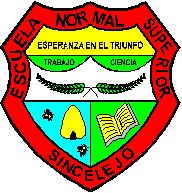 INSTITUCIÓN EDUCATIVA NORMAL SUPERIOR DE SINCELEJO
REORGANIZACIÓN DE DOCENTES POR PERFILES 2015 - 2016
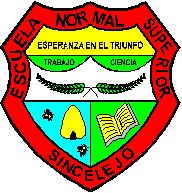 INSTITUCIÓN EDUCATIVA NORMAL SUPERIOR DE SINCELEJO
REORGANIZACIÓN DE DOCENTES POR PERFILES 2015 - 2016
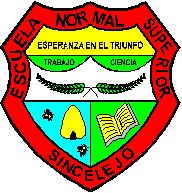 INSTITUCIÓN EDUCATIVA NORMAL SUPERIOR DE SINCELEJO
REORGANIZACIÓN DE DOCENTES POR PERFILES 2015 - 2016
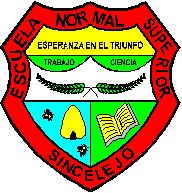 INSTITUCIÓN EDUCATIVA NORMAL SUPERIOR DE SINCELEJO
REORGANIZACIÓN DE DOCENTES POR PERFILES 2015 - 2016
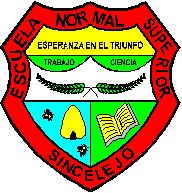 INSTITUCIÓN EDUCATIVA NORMAL SUPERIOR DE SINCELEJO
REORGANIZACIÓN DE DOCENTES POR PERFILES 2015 - 2016
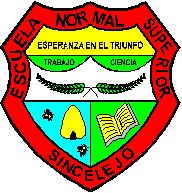 INSTITUCIÓN EDUCATIVA NORMAL SUPERIOR DE SINCELEJO
REORGANIZACIÓN DE DOCENTES POR PERFILES 2015 - 2016
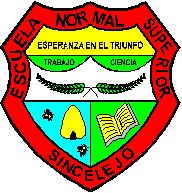 INSTITUCIÓN EDUCATIVA NORMAL SUPERIOR DE SINCELEJO
REORGANIZACIÓN DE DOCENTES POR PERFILES 2015 - 2016
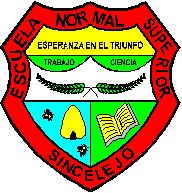 INSTITUCIÓN EDUCATIVA NORMAL SUPERIOR DE SINCELEJO
REORGANIZACIÓN DE DOCENTES POR PERFILES 2015 - 2016
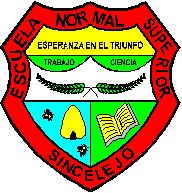 INSTITUCIÓN EDUCATIVA NORMAL SUPERIOR DE SINCELEJO
REORGANIZACIÓN DE DOCENTES POR PERFILES 2015 - 2016
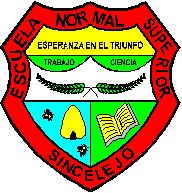 INSTITUCIÓN EDUCATIVA NORMAL SUPERIOR DE SINCELEJO
REORGANIZACIÓN DE DOCENTES POR PERFILES 2015 – 2016
ESPECIALISTAS
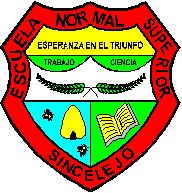 INSTITUCIÓN EDUCATIVA NORMAL SUPERIOR DE SINCELEJO
REORGANIZACIÓN DE DOCENTES POR PERFILES 2015 – 2016
ESPECIALISTAS
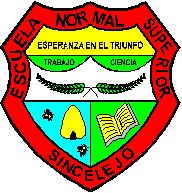 INSTITUCIÓN EDUCATIVA NORMAL SUPERIOR DE SINCELEJO
REORGANIZACIÓN DE DOCENTES POR PERFILES 2015 – 2016
ESPECIALISTAS
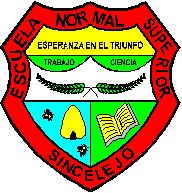 INSTITUCIÓN EDUCATIVA NORMAL SUPERIOR DE SINCELEJO
REORGANIZACIÓN DE DOCENTES POR PERFILES 2015 – 2016
ESPECIALISTAS
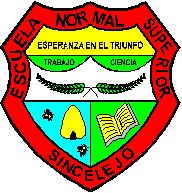 INSTITUCIÓN EDUCATIVA NORMAL SUPERIOR DE SINCELEJO
REORGANIZACIÓN DE DOCENTES POR PERFILES 2015 – 2016
ESPECIALISTAS
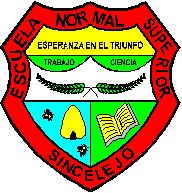 INSTITUCIÓN EDUCATIVA NORMAL SUPERIOR DE SINCELEJO
REORGANIZACIÓN DE DOCENTES POR PERFILES 2015 – 2016
ESPECIALISTAS
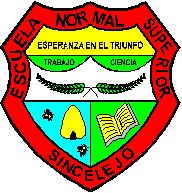 INSTITUCIÓN EDUCATIVA NORMAL SUPERIOR DE SINCELEJO
REORGANIZACIÓN DE DOCENTES POR PERFILES 2015 – 2016
ESPECIALISTAS
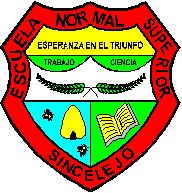 INSTITUCIÓN EDUCATIVA NORMAL SUPERIOR DE SINCELEJO
REORGANIZACIÓN DE DOCENTES POR PERFILES 2015 – 2016
ESPECIALISTAS
INSTITUCIÓN EDUCATIVA NORMAL SUPERIOR DE SINCELEJO
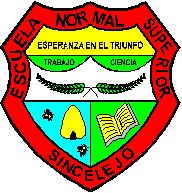 REORGANIZACIÓN DE DOCENTES POR PERFILES 2015 – 2016
ESPECIALISTAS
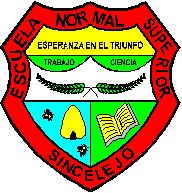 INSTITUCIÓN EDUCATIVA NORMAL SUPERIOR DE SINCELEJO
REORGANIZACIÓN DE DOCENTES POR PERFILES 2015 – 2016
ESPECIALISTAS
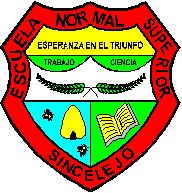 INSTITUCIÓN EDUCATIVA NORMAL SUPERIOR DE SINCELEJO
REORGANIZACIÓN DE DOCENTES POR PERFILES 2015 – 2016
MAESTRÍA